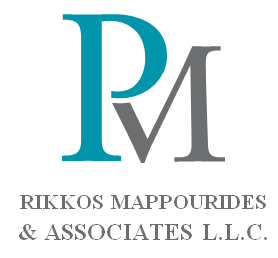 CYPRUS INVESTMENT PROGRAMME
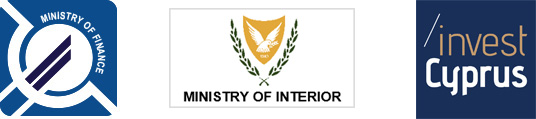 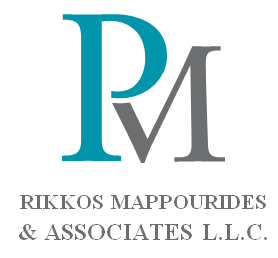 INTRODUCTION
Cyprus Investment Programme (hereinafter “CIP”) is designed to provide opportunity for non-Cypriot citizens who are willing to settle and conduct business in Cyprus. By this way, the investors can apply for citizenship with the condition of making investments in the Republic of Cyprus. The eligible applicants may acquire Cyprus citizenship by fulfilling the requirements of the CIP, subject to approval of the Ministry of Interior.
CIP ensures the investors a highly efficient business environment within Cyprus and EU, reliable legislative and regulatory framework besides the highly specialized human capital, tax advantages and stable conditions.
CIP provides equal possibility to family members of the investors for the application of citizenship. Therefore, family members can also apply for acquisition of citizenship once the investor fulfils the requirements of CIP.
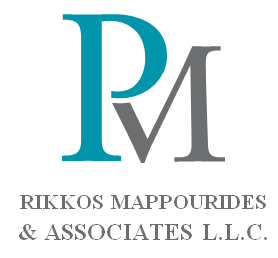 CRITERIA
GENERAL PROVISIONS
All following criteria should be fulfilled prior to application. The total amount of investments should be at least €2.0 million. 
(The investments should be made 3 years before the application and the investments should be retained for 3 years after the application.

INVESTMENT CRITERIA
Donation to the Research and Innovation Foundation and the Cyprus Land Development Corporation:

As part of social policy, the applicants must donate minimum amount of €75.000 to the Research and Innovation Foundation or to a certified innovative enterprise or to a certified social enterprise.
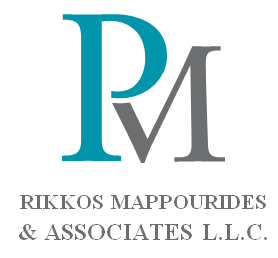 CRITERIA
Donation to the Research and Innovation Foundation and the Cyprus Land Development Corporation:
The documents required:
Copy of the wire transfer of the donation to the Research and Innovation Foundation to an account in a Cypriot commercial banking institution in the name of the Foundation. 
Copy of the wire transfer of the donation to the Cyprus Land Development Corporation to an account in a Cypriot commercial banking institution in the name of the Corporation. 
Innovative enterprise certificate. 
Investment Agreement in Cypriot company or companies. 
Proof of payment of the agreed amount. 
Certificate of shareholders by the Registrar of Companies. 
Copy of the wire transfer to a Cypriot commercial banking institution in the name of the company or the organization. 
Specific investment plan. 
Copies of the employment contracts of the Cypriot or European Union citizens employed by the company in which the applicant has invested. 
Confirmation from the Social Insurance Department as to the insurable income of the Cypriot or European Union citizens employed in the company. 
Registration Certificate (MEU1) or Permanent Registration Certificate of Union Citizen (MEU3) for employees that are European Union citizens.
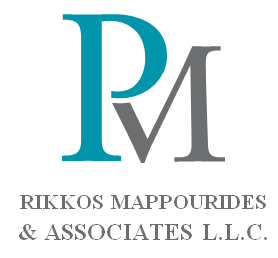 CRITERIA
Investment in real estate, land development and infrastructure projects: 

The applicants must make an investment of at least €2 million on a construction of building or land development project or any infrastructure project.

* The purchase of land will be counted as a part of the investment required.
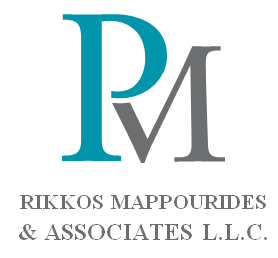 CRITERIA
Investment in real estate, land development and infrastructure projects:The documents required:
Contract of sale. (Duly stamped)
Title Deeds or Proof of Registration of the contract with the Lands and Surveys Department. 
Proofs of payment of the agreed purchase price. 
Copy of the wire transfer to a Cypriot commercial banking institution in the name of the seller or the seller’s company. 
An evaluation certificate from an independent registered land surveyor, if required by the Ministry of Interior or the Ministry of Finance. 
Investment Plan for the development of the purchased land, if the investment involves the purchase of land under development. 
Town-planning permit, provided that it is required by the Town and Country Planning Law. 
Declaration by the mortgage lender in the benefit of whom the purchased property or properties is mortgaged that will waive the mortgage, provided that the investor or the seller will pay the lender the amount set out in the declaration (bank waiver). 
Project completion certificate signed by the architect of the project. If the purchased property is under construction it is required either to maintain an amount equal to the 5% of the purchase value in a special account or for the seller to issue in the benefit of the purchaser a performance bank guarantee equal to the 5% of the purchase value.
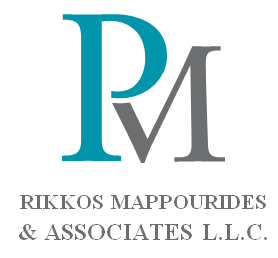 CRITERIA
Purchase or Establishment or Participation in Cypriot Companies or Businesses:

The applicants must invest at least €2 million on purchasing company or participating in company registered in the Republic of Cyprus.
The applications will be evaluated on the verification basis which includes verifying the physical presence of the company, employment of at least 5 Cypriot or EU citizens. In case, more investors invest in the same company, the number of minimum employee requirement will be extended.
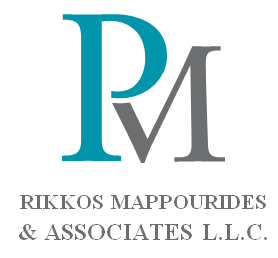 CRITERIA
Purchase or Establishment or Participation in Cypriot Companies or Businesses:
The documents required:
Investment Agreement in Cypriot company or companies. 
Proof of payment of the agreed amount. 
Certificate of shareholders by the Registrar of Companies.
Copy of the wire transfer to a Cypriot commercial banking institution in the name of the company or the organization. 
Specific investment plan. 
Copies of the employment contracts of the Cypriot or European Union citizens employed by the company in which the applicant has invested. 
Confirmation from the Social Insurance Department as to the insurable income of the Cypriot or European Union citizens employed in the company. 
Registration Certificate (MEU1) or Permanent Registration Certificate of Union Citizen (MEU3) for employees that are European Union citizens. 

*Following the new amendment, investments to be made in the shipping industry are considered as eligible for the Investment Criteria.
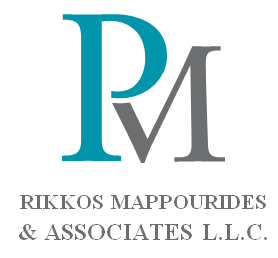 CRITERIA
Investment in Alternative Investment Funds or Registered Alternative Investment Funds or financial assets of Cypriot companies or Cypriot organizations that are licensed by Cyprus Securities and Exchange Commission :
The applicants must invest at least €2 million on the purchase of Alternative Investment Funds (AIF) or Registered Alternative Investment Funds (RAIF). These funds should be;
Funds which were established in the Republic of Cyprus. 
Licensed and supervised by the Cyprus Securities and Exchange Commission (CySec)
Investments made by funds should be exclusively in the Republic of Cyprus
Physical presence and substantial economic activity should be in the Republic of Cyprus
Investment areas approved by the Minister of Finance.
*Secondary market stock-market values of less than €200.000 are allowed.
* The investments should be retained for at least 3 years.
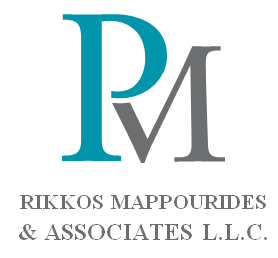 CRITERIA
Investment in Alternative Investment Funds or Registered Alternative Investment Funds or financial assets of Cypriot companies or Cypriot organizations that are licensed by Cyprus Securities and Exchange Commission :
The documents required:
Title/Titles and other relevant documents of the financial assets / units purchased. 
Copy of the wire transfer to a Cypriot commercial banking institution in the name of the company or the organization. 
Specific investment plan. 
Confirmation by the CySec.
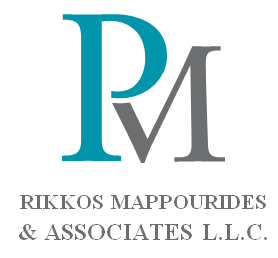 CRITERIA
The applicants may proceed their application with a combination of the above mentioned investments, provided that the total investment will amount up to at least €2,0 million.
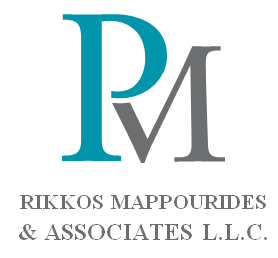 REQUIRED DOCUMENTS FOR APPLICATION
CLEAN CRIMINAL RECORD
SCHENGEN VISA
RESIDENCE IN THE REPUBLIC OF CYPRUS
CRITERIA REGARDING THE INVESTMENT SHOULD BE FULFILLED


* THE DOCUMENTS ABOVE SHALL BE SUBMITTED WITH THE APPLICATION FORM OF M127 FOR THE EVALUATION OF APPLICATION
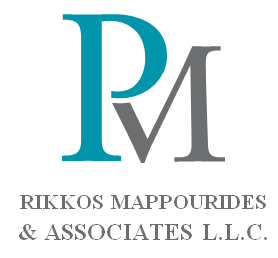 CLEAN CRIMINAL RECORD
Clean criminal record is a mandatory element of the application. This element also includes the condition that the applicant must not be one of the persons whose assets are frozen by European Union due to the sanctions. In addition, if the investor has any rejected prior application of citizenship in any other EU member state, the investor is not eligible for applying to Cyprus Investment Programme.

Certificate of Clean Criminal Record from the country of origin and the country of residence (if different). 
Due Diligence Report from a prominent international database. For instance, World Check, LexisNexis Diligence, Regulatory DataCorp Inc. (Not older than 30 days)
Declaration of the applicant regarding any prior citizenship application in any other state or in any other Member State of the European Union. 
Clean criminal record obligation also applies to the family members of the investor/applicant.

It goes without saying that the obligation of including a due diligence report in the applications of the investors, the spouses/partners and parents of the investors is still in force.
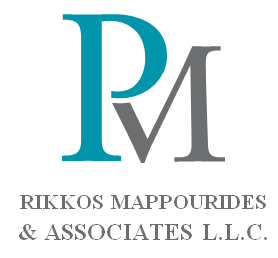 SCHENGEN VISA
If your citizenship of origin requires Schengen Visa for travelling in European Union; 
A copy of your valid Schengen visa is obligatory.
Schengen Visa obligation also applies to the family members of the investors/applicants.

*Nevertheless, the third country nationals who does not have this obligation for travelling across European Union, this obligation will be exempted.
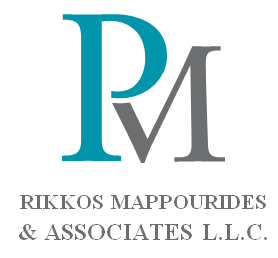 RESIDENCE IN THE REPUBLIC OF CYPRUS
RESIDENCE IN THE REPUBLIC OF CYPRUS
Possession of a permanent privately-owned residence in the Republic of Cyprus (with the value of €500.000 at least + VAT) is one of the terms and conditions for the CIP. For the family members of the investors (who are applying independently), it is possible to acquire the same permanent residence. The investment made for the residence can be used as a supplement to other investment requirements. Once the residence condition is fulfilled, there will be no need of purchasing another permanent residence but if the housing units invested have been used for the application to the Investment Programme, the total amount of investments mentioned as investment to the real estate will be at least €2.5 million.
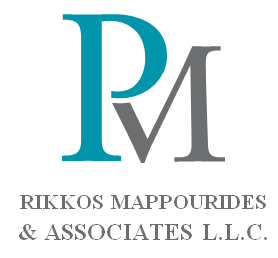 RESIDENCE IN THE REPUBLIC OF CYPRUS
The documents required: (Same As Investment In Real Estate Except Investment Plan)
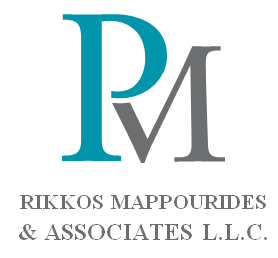 RESIDENCE PERMIT IN THE REPUBLIC OF CYPRUS
RESIDENCE PERMIT IN THE REPUBLIC OF CYPRUS
The applicant must be a holder of residence permit in the Republic of Cyprus for a period of at least 6 months before the application. The residence permit of 6 months starts on the date of issuance of the residence permit card.
*Residence permit obligation also applies for family members of the investor/the applicant.
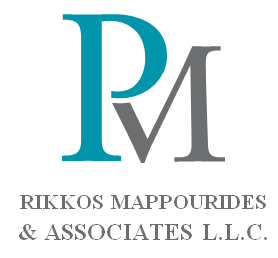 USEFUL LINKS
MINISTRY OF INTERIOR – CYPRUS INVESTMENT PROGRAMME http://www.moi.gov.cy/moi/moi.nsf/All/7402287258D069A7C22583B2002E381F 
INVEST CYPRUShttps://www.investcyprus.org.cy/
COMMITTEE OF SUPERVISION AND CONTROL FOR THE CYPRUS INVESTMENT PROGRAMMEhttp://cipregistry.mof.gov.cy/en/
CONTACT US